Acids & Basisrelative strength of acids
Contents:-
1.HISTORY:-
2.ACIDS;-
What are Acids.
Physical Properties.
Chemical Properties.
Uses.
Examples.
3..BASES:-
What are Bases.
Physical Properties.
Chemical Properties.
Uses
Examples.
4.Concepts of Acids and Bases:-
Arrhenius Concept of Acids and Bases.
Bronsted-Lowry Concept.
Lewis Concept of Acids and Bases.
5.pH Scale:-
Definition.
pH
POH
Uses of pH
1.HISTORY;-
JABIR BIN HAYYAN:
     Jabir Bin Hayan who was the first Muslim chemist and he discovered Nitric acid (HNO3),Hydrochloric acid(HCL), Sulphuric acid(H2SO4).
LEVOISIER:
      In 1787,He named the binary compounds of oxygen as acids. Such as;CO2,SO2
SIR HUMPHREY DAVY:
     He discovered acids without oxygen such as hydrochloric acid(HCL). He called acids have the main component is hydrogen.
2.ACIDS
WHAT ARE ACIDS:
       According to Arrhenius concept acid is specie which gives hydrogen ions in aqueous solution.
       According to Bronsted Lowry concept acid is a molecule or ion which gives proton to Other Specie.
      According to Lewis concept acid is a molecule or ion which accept the Pair of electrons. 
PHYSICAL PROPERTIES:
   Acid tastes sour for example citrus fruit or lemon juice taste.
  Convert blue litmus into red.
  Corrosive in concentrated condition.
  Electric current can be passed from their aqueous solution.
CHEMICAL PROPERTIES:a)Reaction with Metals:-
Acids reacts with metals according to their reactivity demand and form H2 gas and respective salt.
Zn+H2SO4            ZnSO4+H2                                                                                       b) Reaction with Carbonates and Bicarbonates;-
They react with carbonates and bicarbonates to form CO2 gas and respective salt.
CACO3+2HCl               CACl2+CO2  +H2O
    c)Reaction with Bases:-
Acids reacts with bases to form H2O and Salt. This reaction is called as neutralization reaction. 
NaOH+ HCl                NaCl+H2O
d)Reaction with Sulphites and Bisulphites:-Acids reacts with Sulphites and Bisulphites to form salt and SO2.CaSO3+2HCl                CaCl2+SO2  +H2O        USES:-a)H2SO4:It is used in Fertilizers, Chemicals, Explosives, Paints, Medicines and as a electrolyte in lead storage batteries.b)HNO3;It is used in fertilizers, paints, medicines and for painting on copper plates.c)HCL: It is used in cleansing process of metals and also in printing industries.
D)C7H6O2:-
Benzoic acid is used in preserving process of food.
E)CH3COOH:-
Acetic acid is used in the preserving process of food  and making food tasteful. It is also used in treatment of wasp biting.
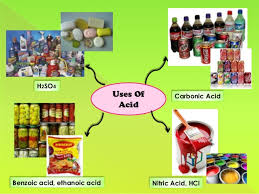 EXAMPLES:-
Nitric acid
Hydrochloric acid
Benzoic acid
Acetic acid 
Phosphoric acid
Citric acid
Lactic acid
Formic acid 
Malic acid 
Uric acid 
Tartaric acid
3.BASES
WHAT ARE BASES:
 According to Arrhenius concept base is specie which gives hydroxyl ions in aqueous solution.
According to Bronsted Lowry concept base is a molecule or ion which accepts proton to Other Specie.
According to Lewis concept base is a molecule or ion which gives the Pair of electrons.
PHYSICAL  PROPERTIES:-
      Bitter in taste.
      Slippery when touches as soap.
      Converts red litmus into blue.
      Non Corrosive except concentrated solution of NaOH, KOH.
      Electric current can easily pass through their aqueous solution.
CHEMICAL PROPERTIES:
A)Reaction with acids:-
Bases reacts with acids to form water and salt, This reaction is called as neutralization reaction.
2KOH+H2SO4              K2SO4+2H2O
B)Reaction with Ammonium salt:-
They react with ammonium salt to form ammonia gas.
NH4Cl+Ca(OH)                 NaCl+NH3  +H2O
C)Precipitation of Hydroxides:-
Bases when mixed with the solution of heavy metals like Cu, Fe, Zn, Pb and Ca. They form precipitates of insoluble metal hydroxides.
CuSO4+2NaOH             Cu(OH)+Na2SO4
                                                
                                                        Blue precipitate
      ZnCl2+2NaOH               Zn(OH)2+2NaCl
                                       White precipitate
        
       FeCl+3NaOH              Fe(OH)3+3NaCl
                                                                                                                                                                   Brown precipitate
       Pb(NO3)+2NaOH                 Pb(OH)2 +2NaNO3

                                             White precipitate
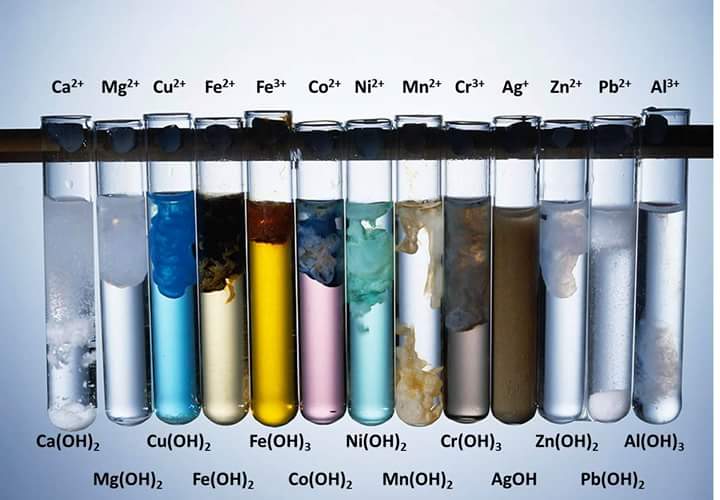 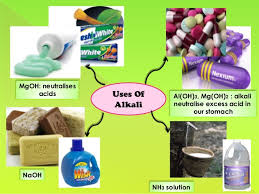 USES:
A)NaOH:
It is used in the soap preparation. 
B)Ca(OH)2:
It is used in bleaching powder preparation, for sorting hard water and used to neutralize acidity of soil and lakes due to acid rain.
C)KOH:
It is used in alkaline batteries.
D)Mg(OH)2:
It is used as base for neutralizing the acidity of stomach. It is also used for the treatment of honey biting.
E)Al(OH)3:
It is used as foaming agent.
EXAMPLES:-
4.Concepts of Acids and Bases:-
Arrhenius Concept of Acids and Bases:-
He described his method in 1787:
Acid is a specie which gives H ion in aqueous solution.
e. g 
           HA                      H+ +A-
Arrhenius Acids are HCl,HNO3,CH3COOH,HCN.
Base is a specie which gives OH ions in aqueous solution.
e. g,
        BOH                B+ +OH-
Arrhenius bases are Ca(OH)2,NH4(OH),KOH, NaOH.
Bronsted Lowry Concept:-
Danish chemist Bronsted and English chemist Lowry proposed their acid and base theories on the basis of proton transfer. 
Acid is a molecule or ion which gives proton.
e. g    
       HCl    +     H2O                                 H3O+    +     Cl-
     HNO3,HCN,H2O,HCL are the examples of Bronsted Lowry acids.
Base is a molecule or an ion which accepts proton from acid.
e.g
      HCl    +    NH3                                   NH4+   +      Cl-
      H2O,CO32-,HCO3- are the examples Bronsted Lowry bases.
Conjugate Acid:-
Conjugate acid is specie which come into existence by acceptance of proton by base.

 HCl    +     H2O                                 H3O+    +     Cl-
  H3O+ ,NH4+,HCO3- are examples of conjugate acids.
    Conjugate Base:-
Conjugate base is specie which come into existence by donation of proton by acid.

    HCl    +    NH3                                   NH4+   +      Cl-

NO3-,CN-,OH-,Cl- are the examples of conjugate bases.
Lewis Concept of Acid & Base:
G.N .Lewis gave his concept in 1923.

Acid is a specie which accepts the pair of electrons .
While base is a specie which donates the pair of electrons.
e. g
  BF3    +      NH3                          BF3     NH3                   BF3             NH3      

In above example;  NH3 is a Lewis base while BF3 is a Lewis acid.
pH Scale:
The scale which explains pH of various substances is called pH Scale.
.pH :
       Anti-log of Hydrogen ion concentration is called pH.
.pOH :
       Anti-log of hydroxyl ion concentration is called pOH. 
Uses of pH:
      1. It is used to detect the acidicity or basicidity of a solution.
      2. It is used to manufacture medicines and cultures of a specific pH.
      3. It is used to generate solutions of required concentration of biological  reactions.
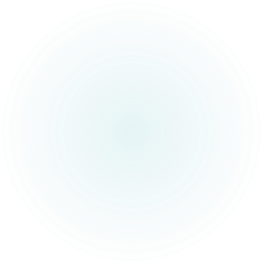 .pH Scale:
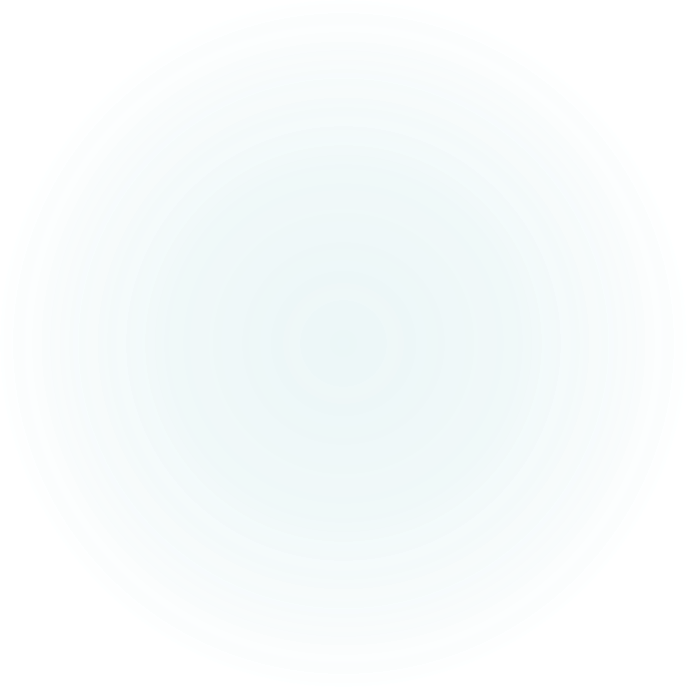 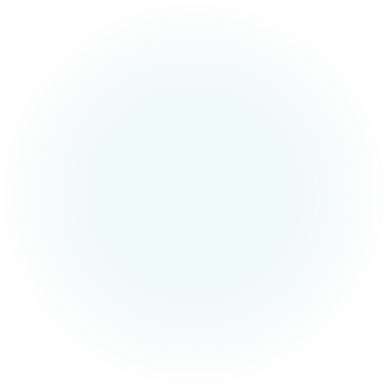 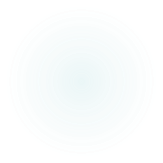